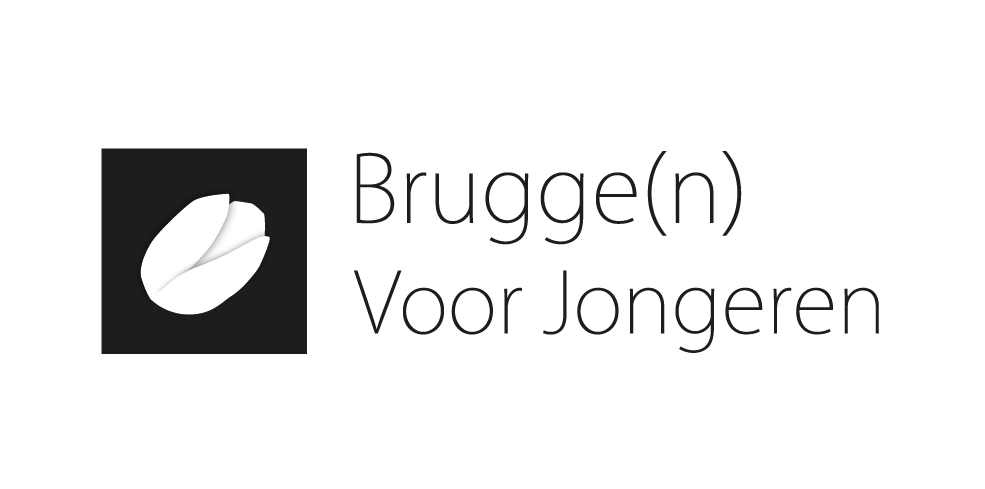 Netwerkmoment ‘Afhaken!!’ begint zo dadelijk
Geniet van de muziek
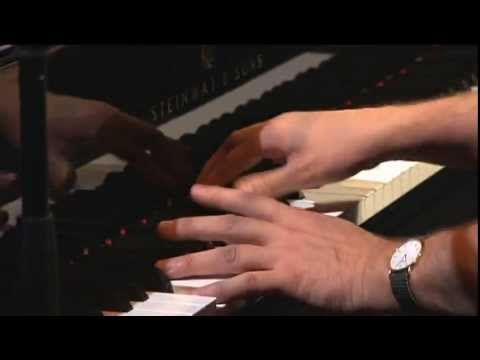 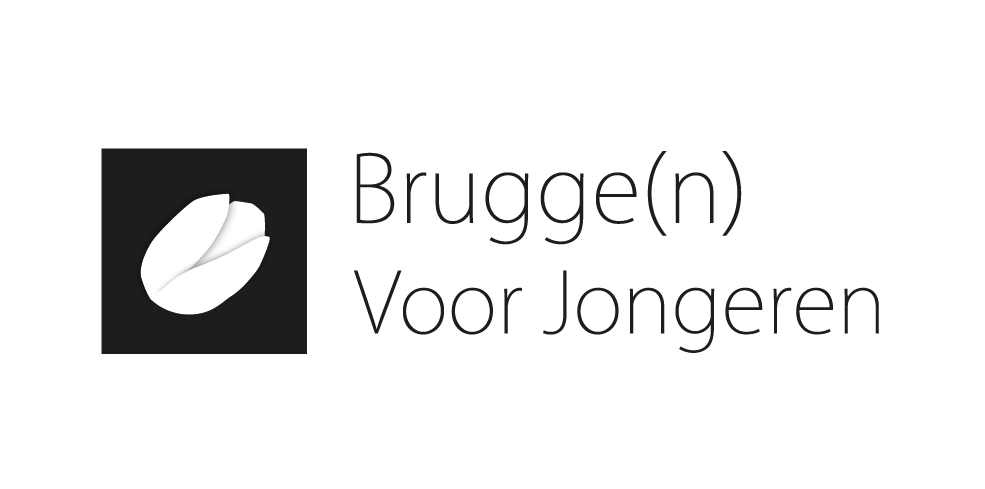 Netwerkmoment ‘Afhaken!!’
Pauze; we beginnen er opnieuw aan om 10.50u
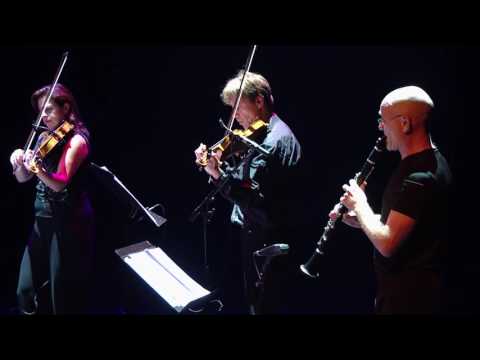 Bruggen voor Jongeren, ons netwerk
Masterclass Jongerenveerkracht
‘Ewel, da’s interessant’
Signaalambassadeurs
Netwerktafels
Nieuwsbrief
www.Bruggenvoorjongeren.be
Netwerkmomenten
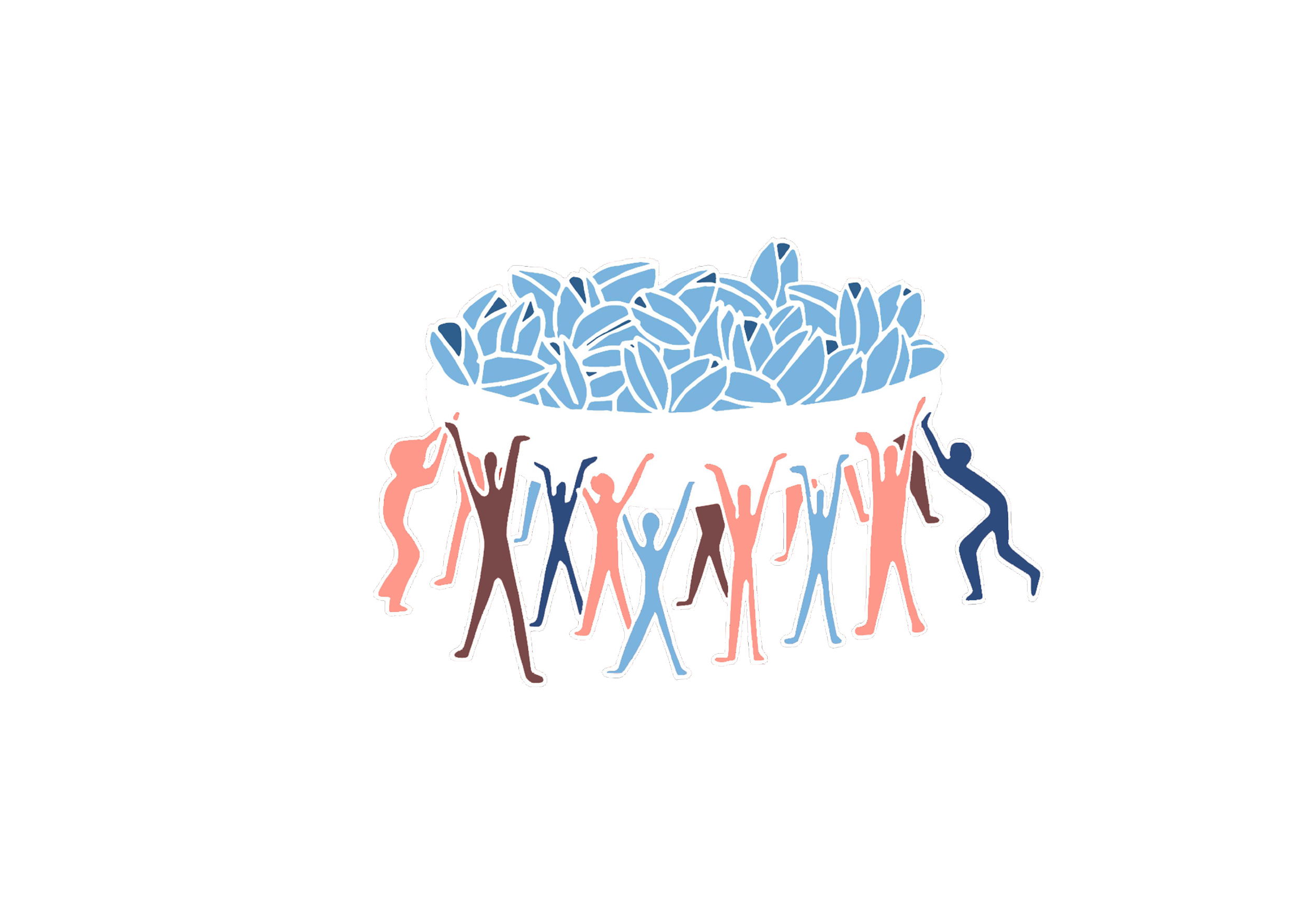 [Speaker Notes: Netwerkmomenten:
Input is steeds welkom voor volgende momenten.]
Netwerkmoment ‘Het bos en zijn bomen’
Meer dan 20 projecten/diensten werden voorgesteld

Alle info terug te vinden op www.bruggenvoorjongeren.be/nl/projecten

Geen vervolg
Netwerkmoment ‘Afhaken!!’
Programma
09.00u - 09.30u		Inleiding
09.30u - 10.30u		Afhaken
10.30u - 10.50u		Koffie? Thee? Beentjes strekken?
10.50u - 12.00u		In gesprek
Netwerkmoment ‘Afhaken!!’
Menti.com

Code: 4974 2805

Wat is jouw functie?
Wat roept het thema van het netwerkmoment bij je op?
Netwerkmoment ‘Afhaken!!’
Afhaken; een schijnbaar eenzijdig begrip
* Ophouden met meedoen		* Afkoppelen
* Afzeggen						* Lossen
* Loshaken						* Opgeven		


		* Wat aan of met een haak vastzit losmaken
		* Enig haakwerk voltooien
 		* Antoniem: aanhaken
[Speaker Notes: Afhaken is een actie. De jongere of hulpverlening doet iets actief wat misschien op het eerste zicht niet altijd lijkt.


Metafoor koers:
afhaken, lossen om het tempo van een achterliggend groepje te volgen. Bergop, afhaken en op adem komen om daarna opnieuw te versnellen.

Afhaken om ergens anders aan te haken. Verbinding lossen om ergens anders een nieuwe verbinding aan te gaan.]
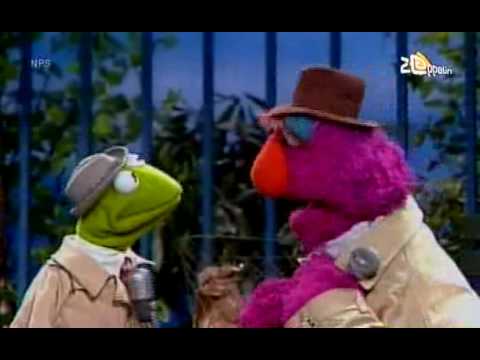